Intercultural Conflict and Conflict Management Strategies
Komunikasi Antar Budaya Pertemuan 10
Culture and Context
Communication is rule governed
Context helps specify communication rules
Communication rules are culturally diverse
Assessing The Context
Formality and Informality
Assertiveness and Interpersonal harmony
Status relationships
Egalitarian
Hierarchical
Communication in the Multicultural Business Context
Business Protocol
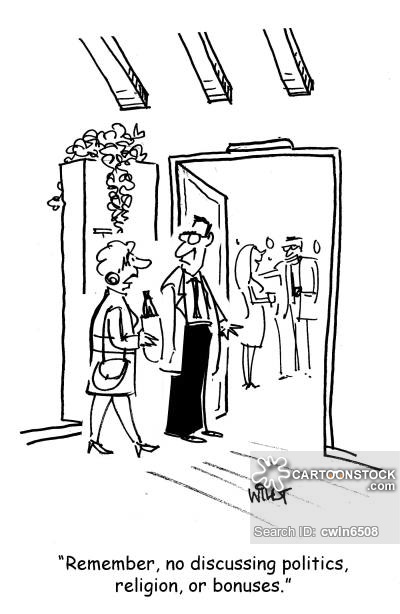 Initial Contacts
Greeting Behavior
Personal Appearance
Gift Giving
Conversational Taboos
Intercultural Management
Read the case on your book!
Leadership Styles
What are the leadership styles difference among countries?
Decision-Making Styles
What are the decision-making styles difference among countries?
Intercultural Business Negotiations
1. Be prepared. 

2. Develop sensitivity to the use of time. 

3. Listen carefully. 

4. Learn to tolerate ambiguity. 

5. Try to locate areas of agreement
Questions?
Intercultural Conflict Management
Avoidance

Accommodation

Competition

Collaboration
Conflict: an intercultural perspective
Each culture’s way of perceiving and dealing with conflict reflects its value system

Collectivistic culture have an aversion to open, direct conflict, which is seen as a threat to organizational accord and stability and to the relationships among group members

USA prefer head-on confrontation style
Managing Cultural conflict
Identify the contentious issues

Keep an open mind

Do not rush

Keep the conflict centered on ideas, not people

Develop techniques for avoiding conflict
Questions?
Thank you